Running micro service environments is no free lunch
Dynatrace – Alois Mayr
B2W digital – Alexander Ramos
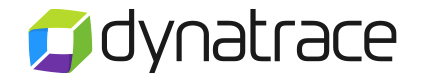 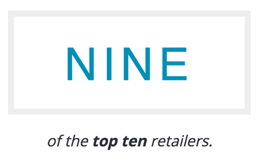 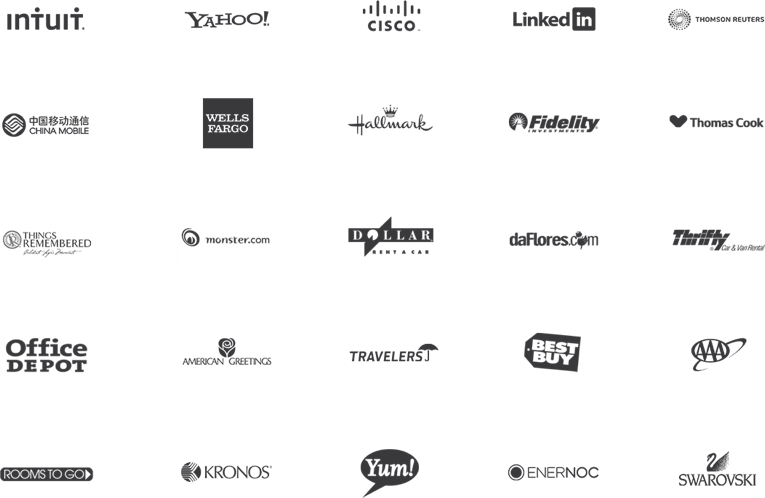 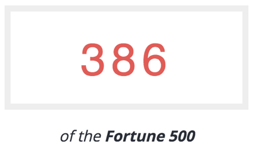 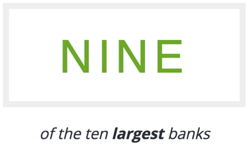 [Speaker Notes: We have a lot customers running classical monolith apps – on Java, .NET, PHP – yes even on the mainframe]
Enterprises often still run traditional monolithic applications
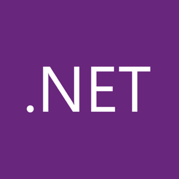 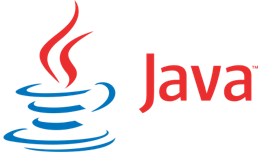 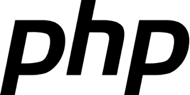 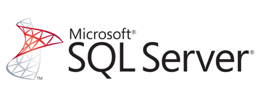 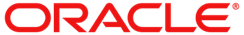 [Speaker Notes: We have a lot customers running classical monolith apps – on Java, .NET, PHP – yes even on the mainframe]
Deliver value at the speed of business
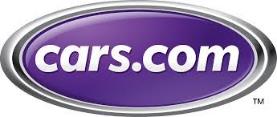 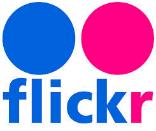 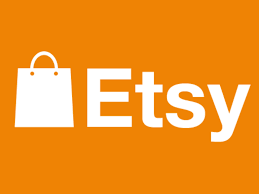 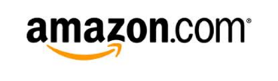 [Speaker Notes: We see the need at most of them to change to a more rapid deployment model – just as we have heard over the years from companies like cars, etsy, amazon, …


Several companies changed their way they develop and deploy software over the years. Here are some examples (numbers from 2011 – 2014)
Cars: from 2 deployments to 700
Flicks: 10+ per Day
Etsy: lets every new employee on their first day of employment make a code change and push it through the pipeline in production: THAT’S the right approach towards required culture change
Amazon: every 11.6s

Remember: these are very small changes – which is also a key goal of continuous delivery. The smaller the change the easier it is to deploy, the less risk it has, the easier it is to test and the easier is it to take it out in case it has a problem.]
Not only fast delivered but also delivering fast
Response Time
Conversions
-1%
+100ms
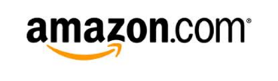 +2%
-1000ms
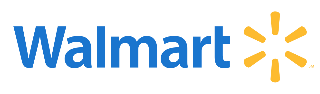 -1000ms
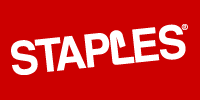 +10%
[Speaker Notes: But it is not only about delivering features faster – it is also about delivering fast features!

These stats come from here: http://nft.atcyber.com/infographics/infographic-the-importance-of-web-performance-20140913]
Not only technical metrics count…
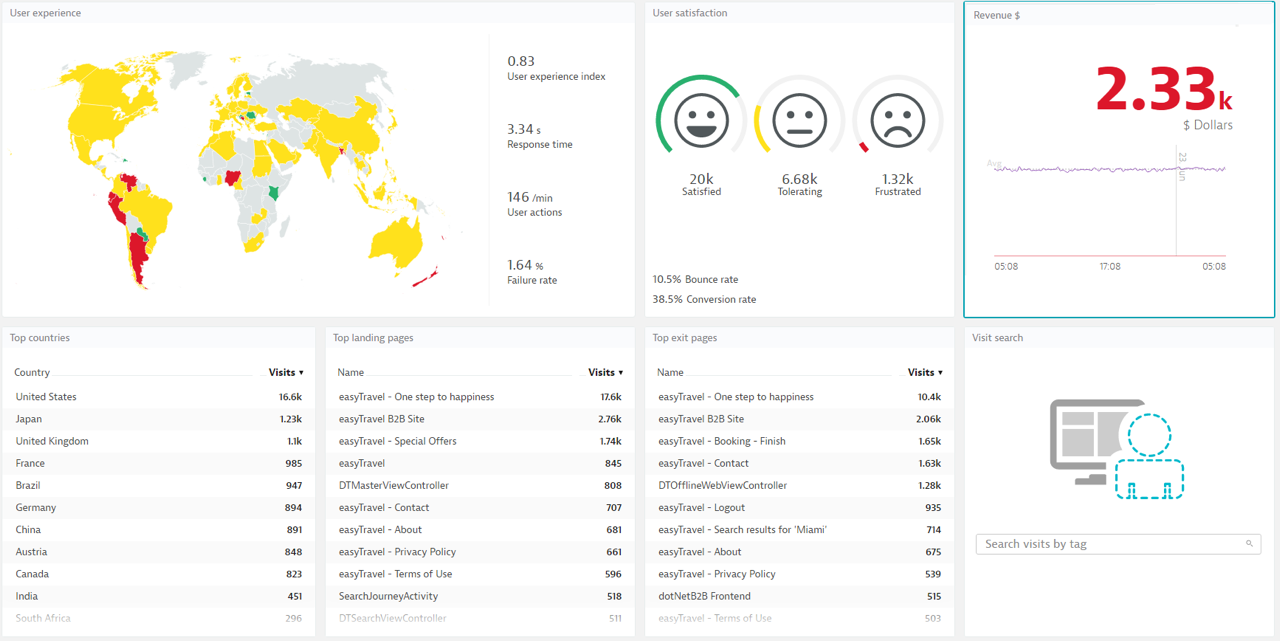 [Speaker Notes: Not only technical metrics count but also business metrics]
…but also business metrics
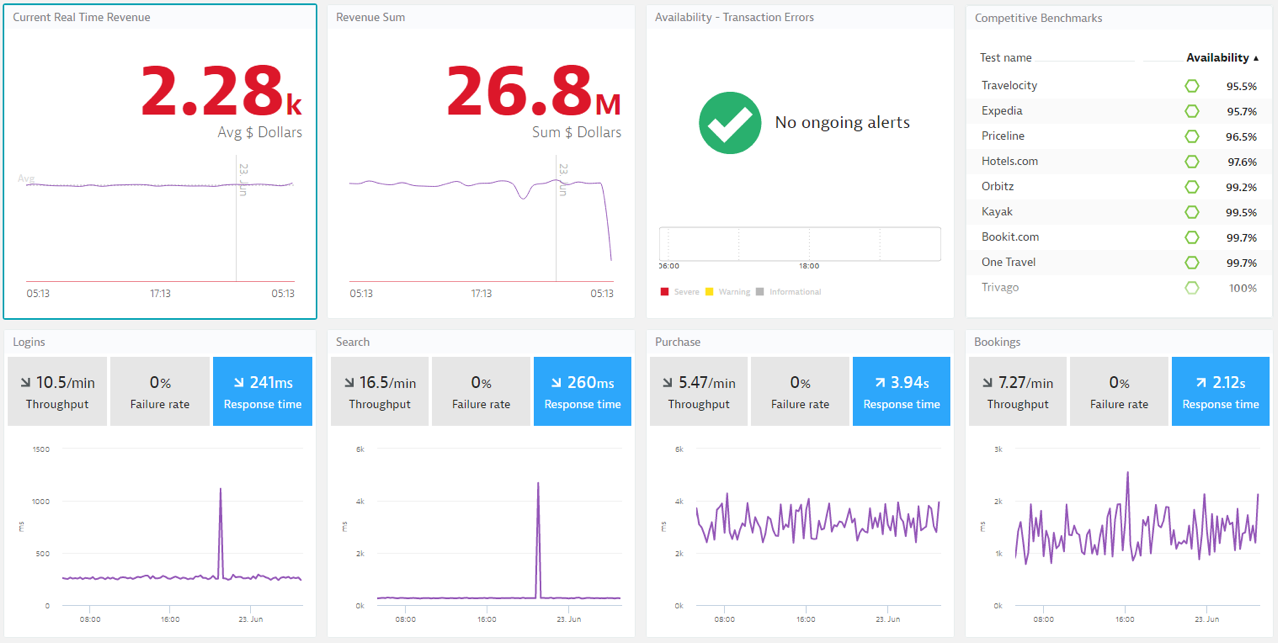 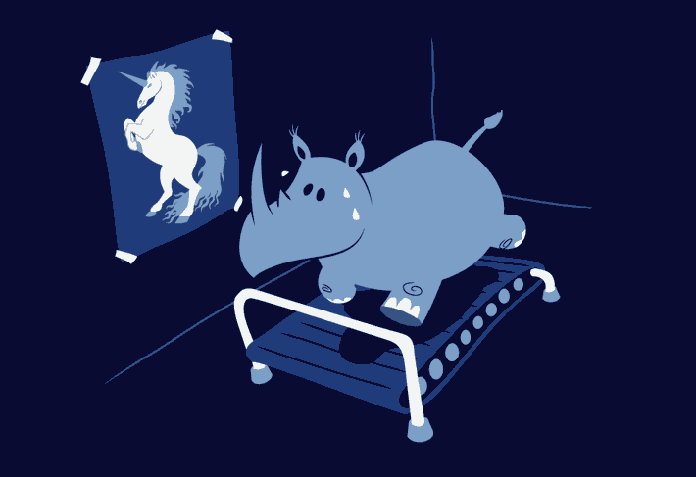 [Speaker Notes: Learn from the best?…. E.g. all the cloud scale companies we know and from the well-known stories at Netflix etc.]
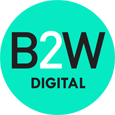 Biggest LatAm e-commerce company
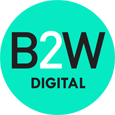 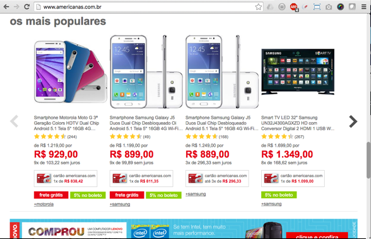 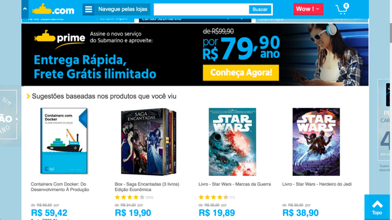 R$ 10+ billion revenue(~ U$ 3 billion) 

Americanas, Submarino
Shoptime, Soubarato

Rio de Janeiro and São Paulo, Brazil
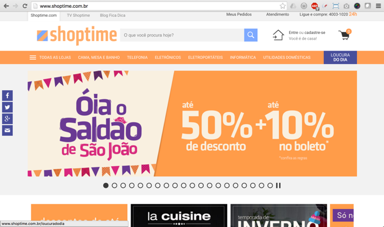 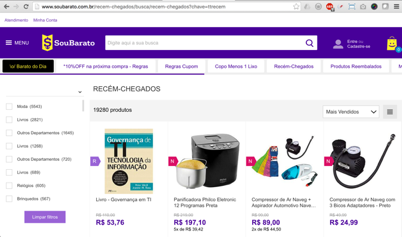 Why are we doing micro services?
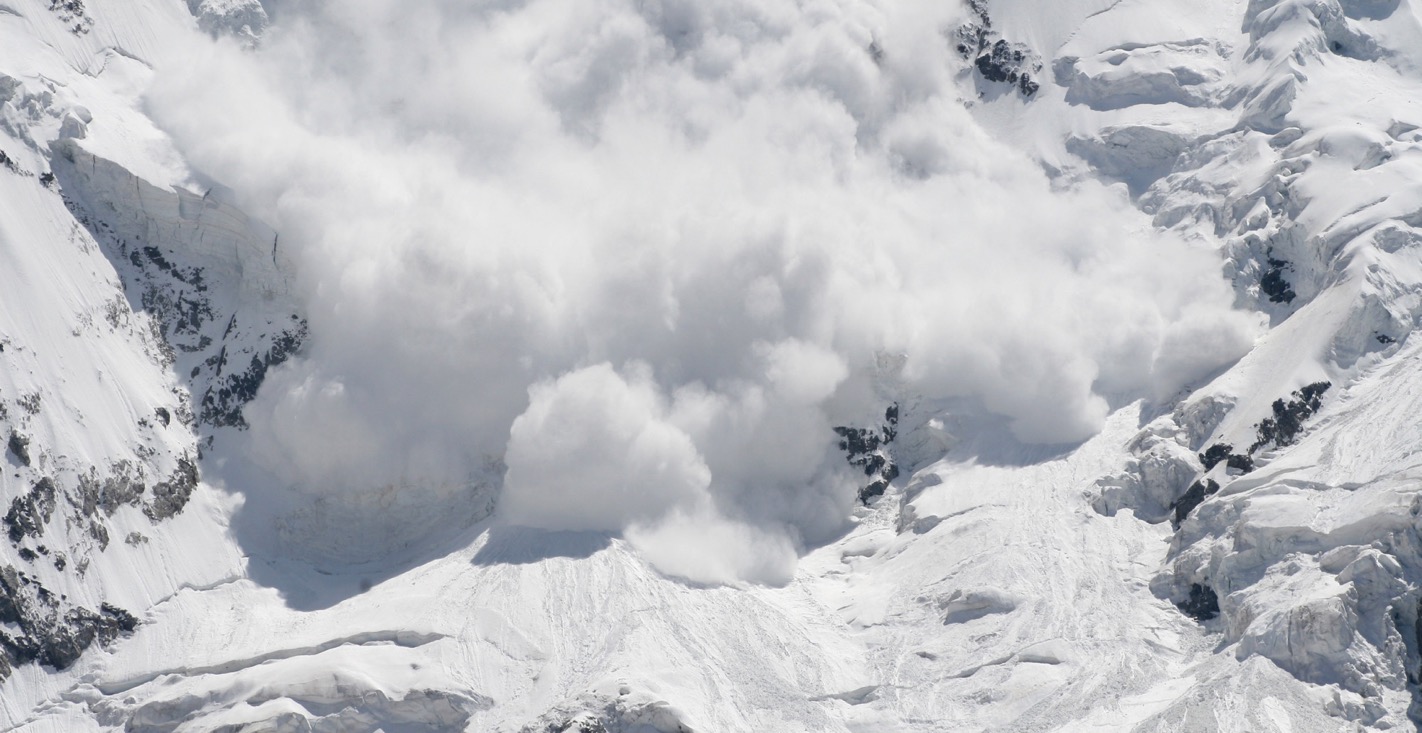 July 2014The Night of Darkness
What exactly was broken?
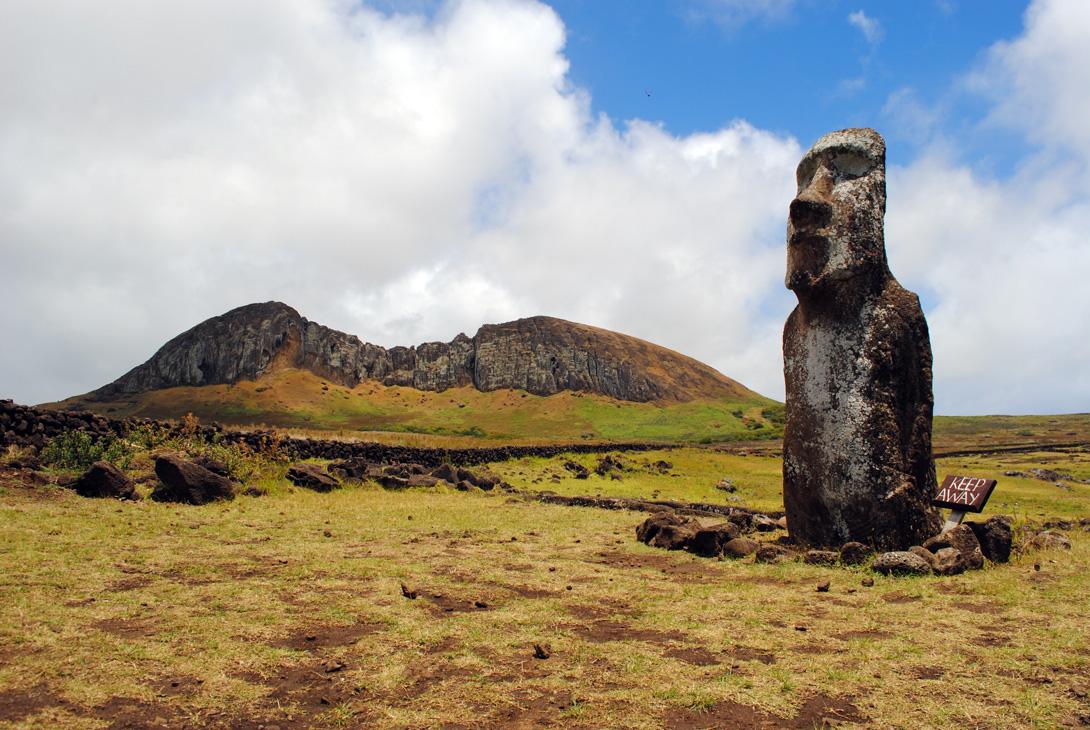 We didn’t know fast enough

Something in the monolith!
Who’s involved in fixing it?
Ops had to act like heroesduring incidents
Devs write bugfixes
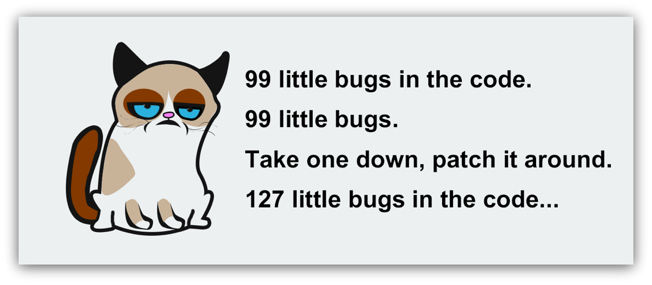 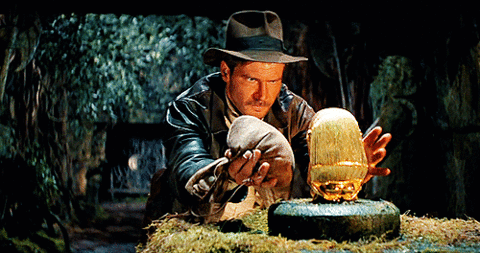 What we have changed!
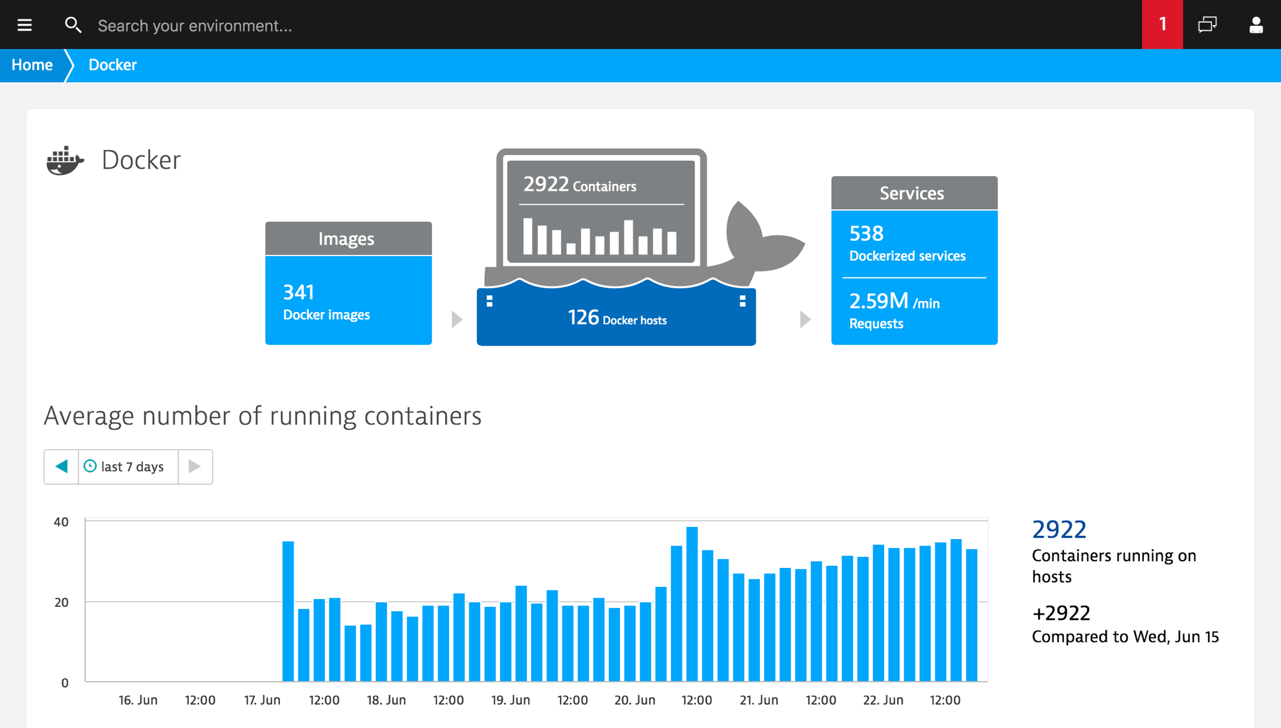 [Speaker Notes: Enterprises go new technologies. 

Now lets hear from Alex – on their journey – where they started – where they struggled – where they are right now and where they are going]
Change responsibilities!
Code business rules into micro services

Each dev team owns its micro services

You developed it, you operate it in production

Dev teams have on call rotation too



Ops keep the platform, the databases, and facilities (logging, authorization, etc)
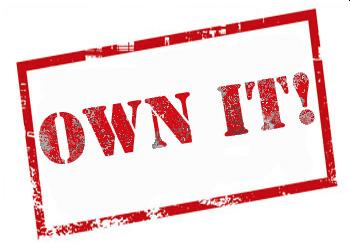 Change communication!
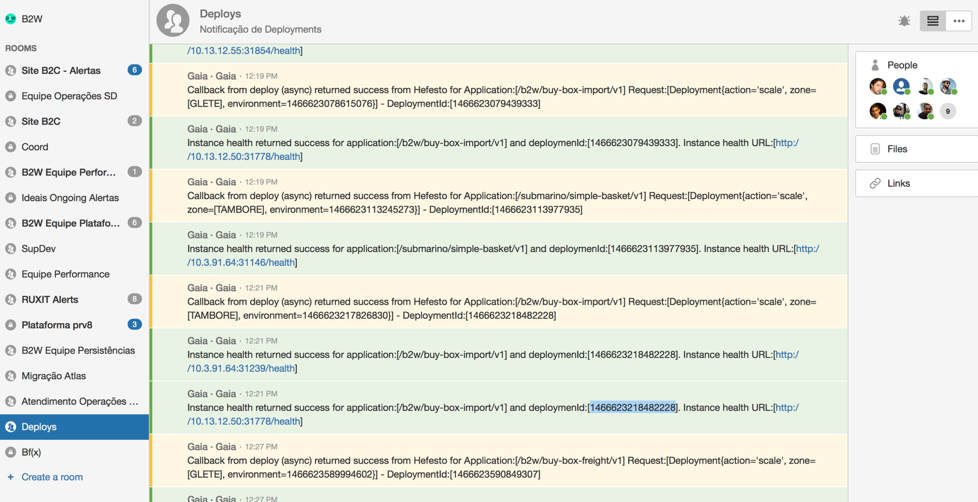 Unified chat room and alerting system

Transparency is key

More and Faster deployments(~50/day)
[Speaker Notes: everyone knows what has been deployed, when it will be deployed and every major incident]
How we did it?
Empower your developers!
Devs need to be responsible for running services in production

Devs know the business domain

Devs know who should fix each service
[Speaker Notes: Dev teams know what, where and who fix a problem
Devs know where something is hanging/not working]
From monolith to micro services
Monolith
Micro services
freight
freight
cart
cart
sku
inventory
inventory
sku
Dynatrace Ruxit service flow makes micro services visible
Dynatrace Ruxit service flow makes micro services visible
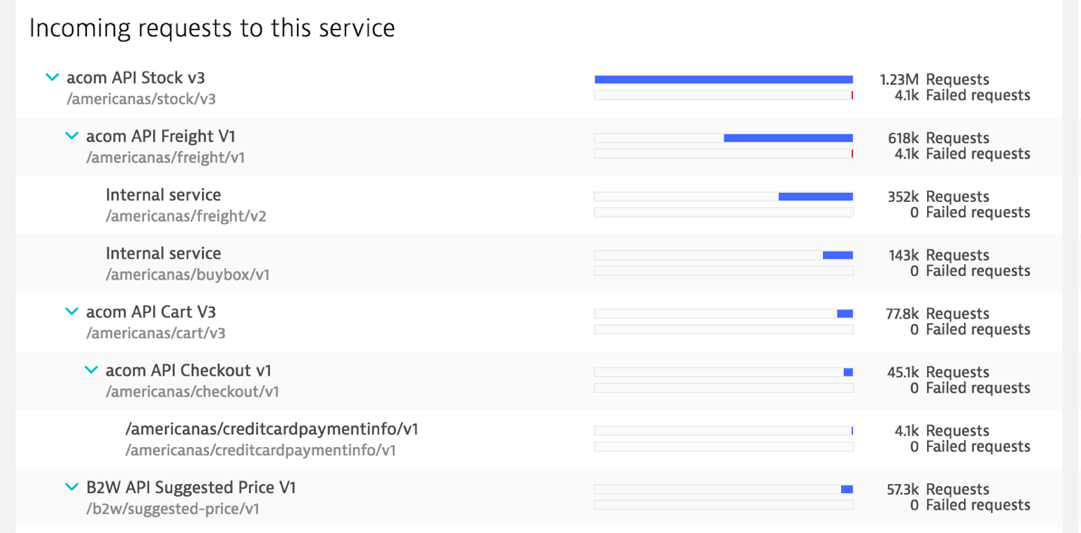 The Platform
One PaaS to run all micro services
CI / CD
Orchestration API
Marathon Framework

Run micro services
Auto-healing
Service discovery
Chronos Framework

Run batch jobs
Retry
Apache Mesos
server
server
server
server
server
server
server
server
server
server
server
server
[Speaker Notes: Where should we run it?
We don’t care. Let Mesos and Marathon distribute the workload.
 What about batch jobs and crons?
Chronos does the job.
Just be sure to dockerize your batch job.]
Which technology a micro service is built?
We don’t care!
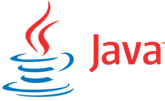 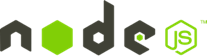 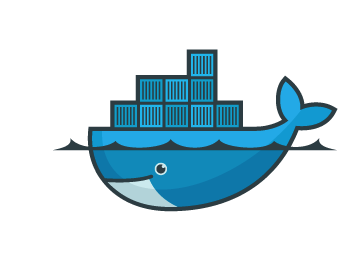 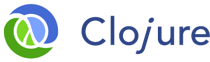 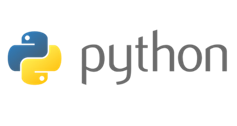 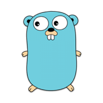 [Speaker Notes: We don’t care. 
Just dockerize it. And run it on the platform.]
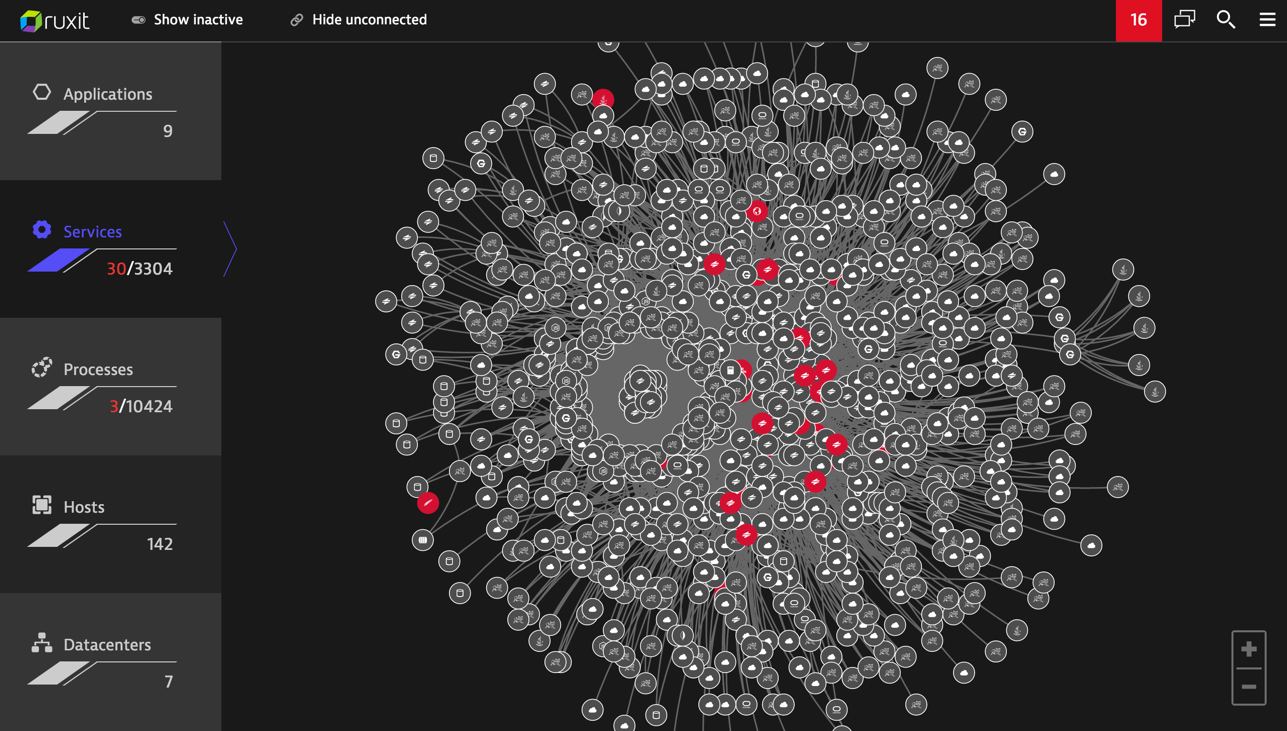 What have we learned?
#1 – From monolith to bad app
First services didn’t scale well

It’s all about resource sharing
File descriptors
Connection pools
Docker image sizes
If it needs local state, it is a bug
#2 – Legacy systems
Most of your bad apps are legacy systems
We keep legacy systems aside from Mesos
Do Ops teams own legacy systems?
99.99% of the time the answer is yes
So, don’t mess with them
Write as many monitors as possible
Ops team should invest some time in auto remediation
Don’t treat legacy systems like micro services
#3 – Multi datacenter PaaS
Datacenter B
Datacenter A
CI / CD
Orchestration API
Marathon Framework
Chronos Framework
Marathon Framework
Chronos Framework
(failover)
Apache Mesos
Apache Mesos
Don’t put all your eggs in one basket
server
server
server
server
server
server
server
server
server
server
[Speaker Notes: One Mesos cluster per DC
CI/CD should know nothing about DC’s
The orchestration layer knows each Marathon/Chronos cluster
Chronos should be used in failover fashion]
#4 – Seriously, you need an API Gateway
Filters wrong
HTTP Methods (415)

HTTP Caching
policy (304)

Throttling (503)

Request/response
transforming
Cart
Api gateway
Freight
Edge traffic
Api gateway
Edge balancer
Sku
Api gateway
Inventory
Build micro service architecture with API Gateway
[Speaker Notes: Seriously, you need it!
Simplifies micro services development
Improved security (authentication, authorization goes here)
Protect your apps against bad requests
Throttling

Turns service discovery a little more complicated]
#5 – Databases
Flexibility is overrated when talking about databases
Databases need state and overcommit
Keep your database clusters isolated per application
Right tool for the right problem (don’t throw everything on relational DB or on MongoDB)
Run databases out of Mesos cluster. It is not that hard
Manage state isolated on the PaaS
#6 – DevOps? Dev and Ops need to work closely together
Ops own the platform but not the services running on it
As long as Ops simplify Devs workflows, the job is good enough
If Devs don’t like what Ops are doing, Ops are doing it wrong
The platform’s sole purpose is to turn Devs life easier
Devs are the stars of the show
Devs should think like Ops and Ops should think like Devs
[Speaker Notes: New databases: should I hire specialists?
Data visualization (big data, or whatever) deserves a separate operation
Ops should always help dev decide what is the appropriate architectural pattern for any given situation]
Black Friday?
We survived Black Friday
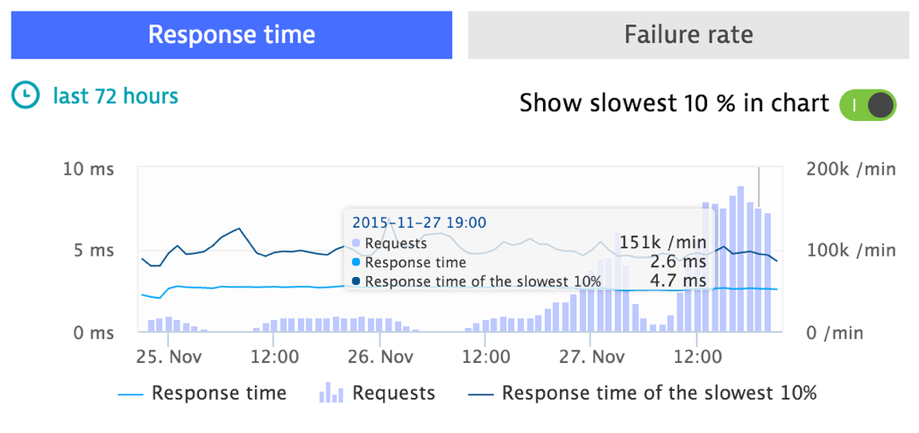 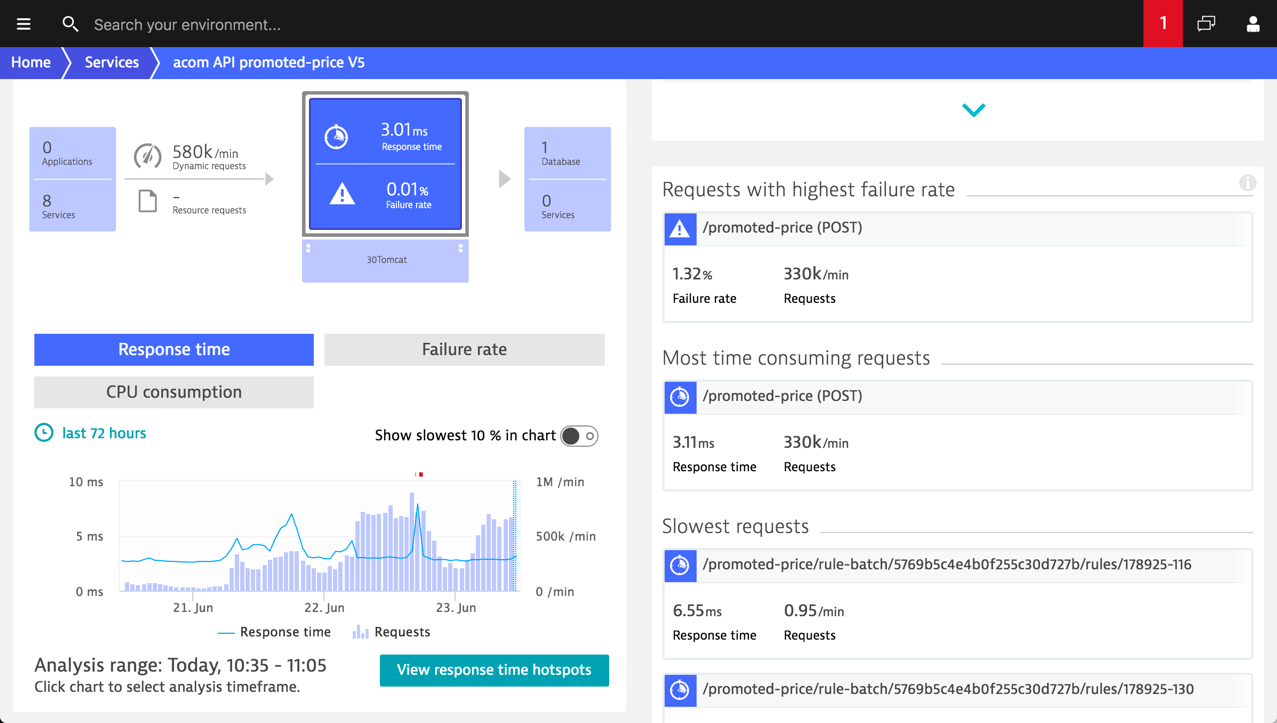 Thanks!
Questions?